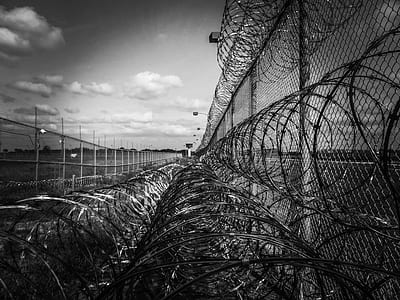 The Power of Mentorship
Enhancing Rehabilitation and Reducing Recidivism
Welcome
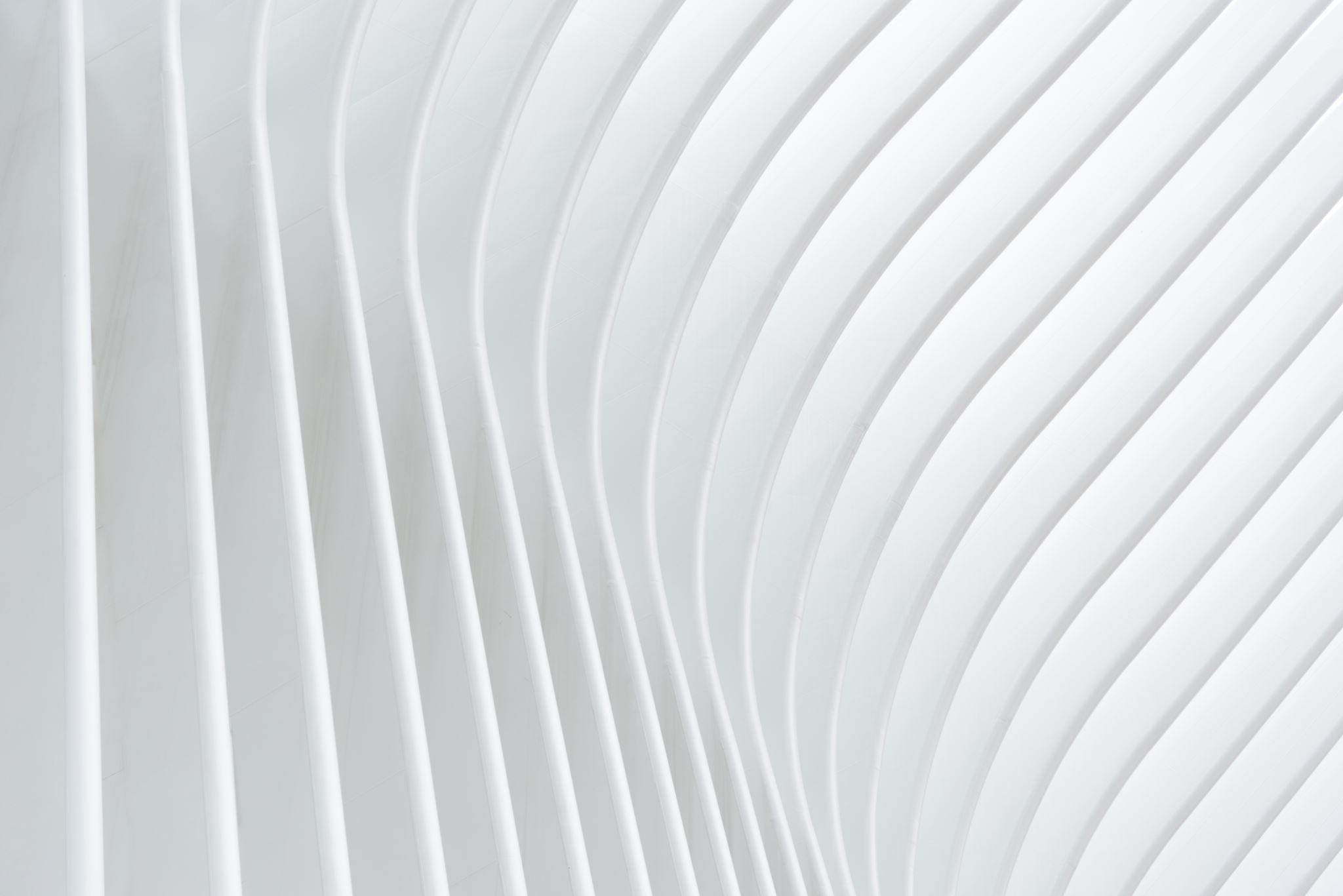 The Role of Mentoring in Criminal Reform
[Speaker Notes: Timor, U., Peled-Laskov, R., & Golan, E. (2022, October 22). Contribution of a mentoring program for Incarcerated Persons. Sage Journals.]
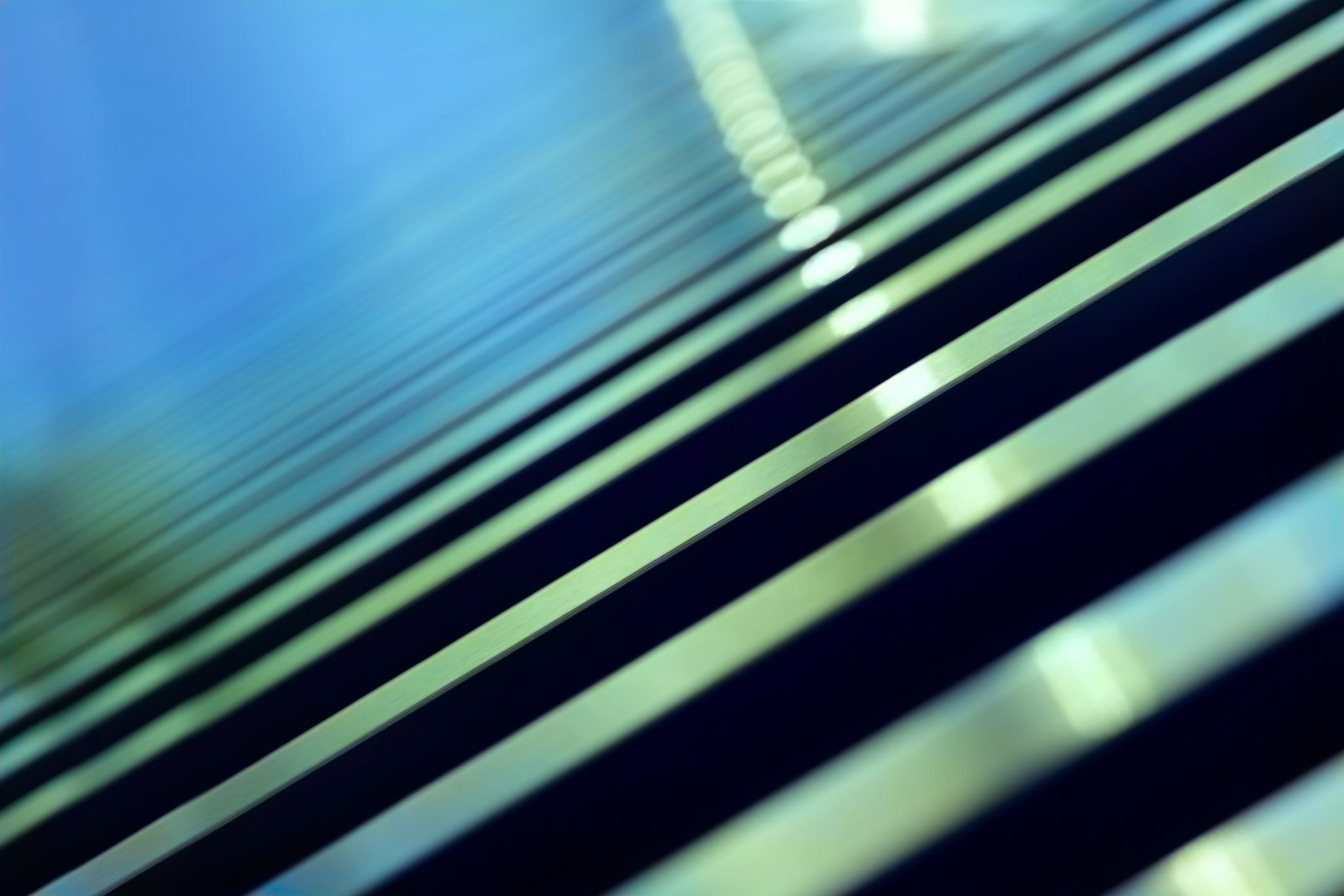 Challenges Faced by Inmates
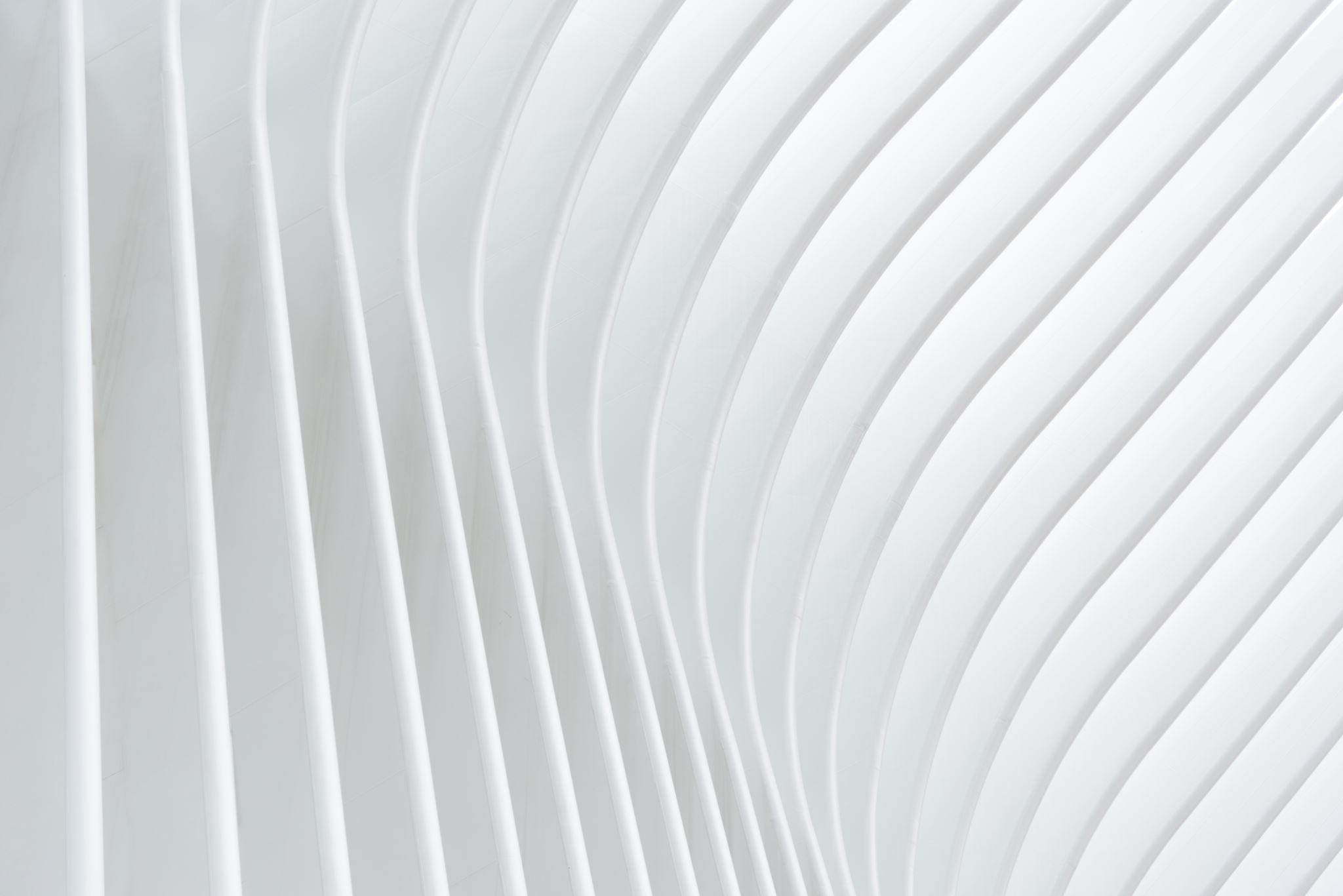 Benefits of Mentoring for Inmates
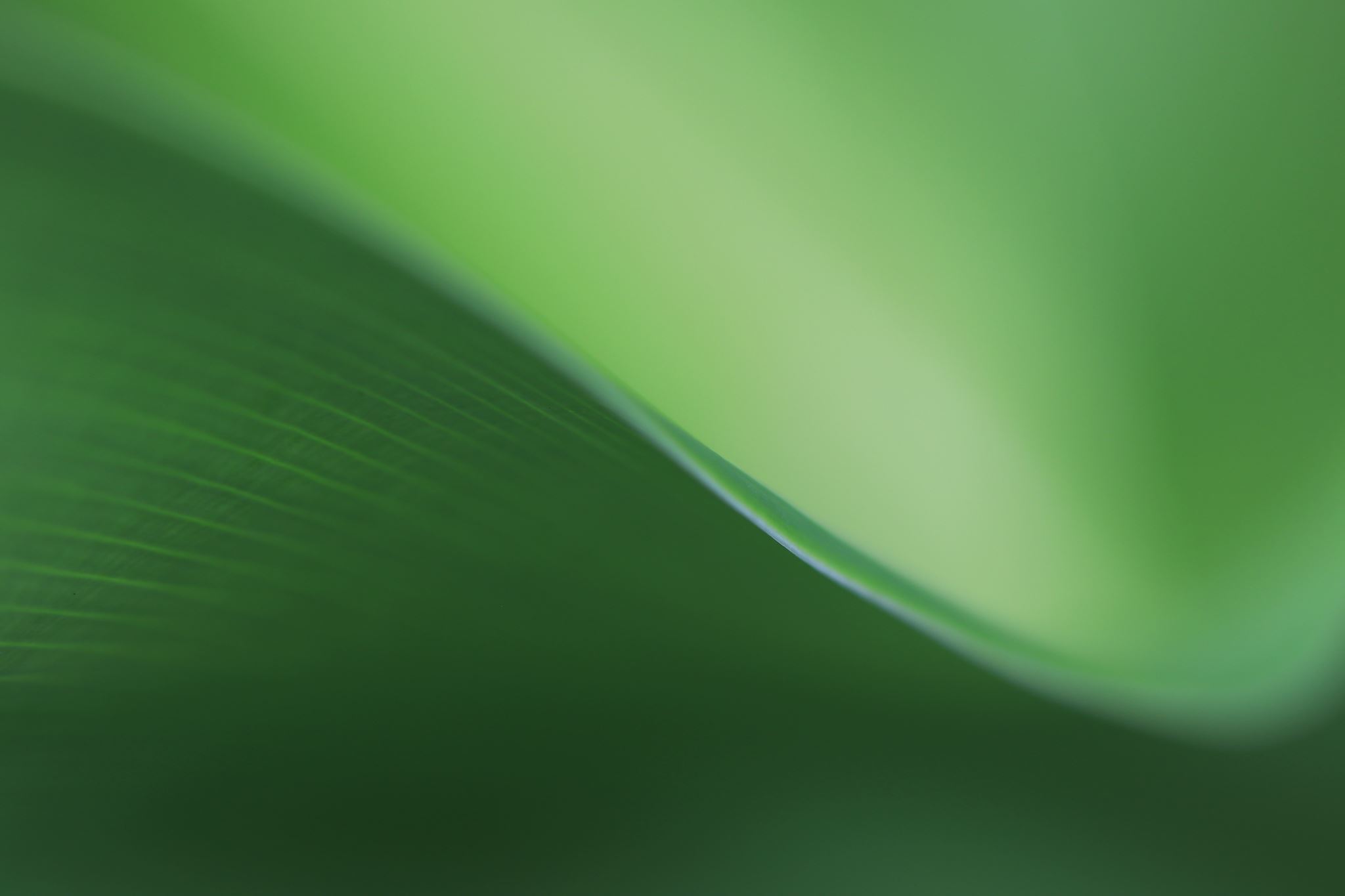 Successful Mentoring Programs
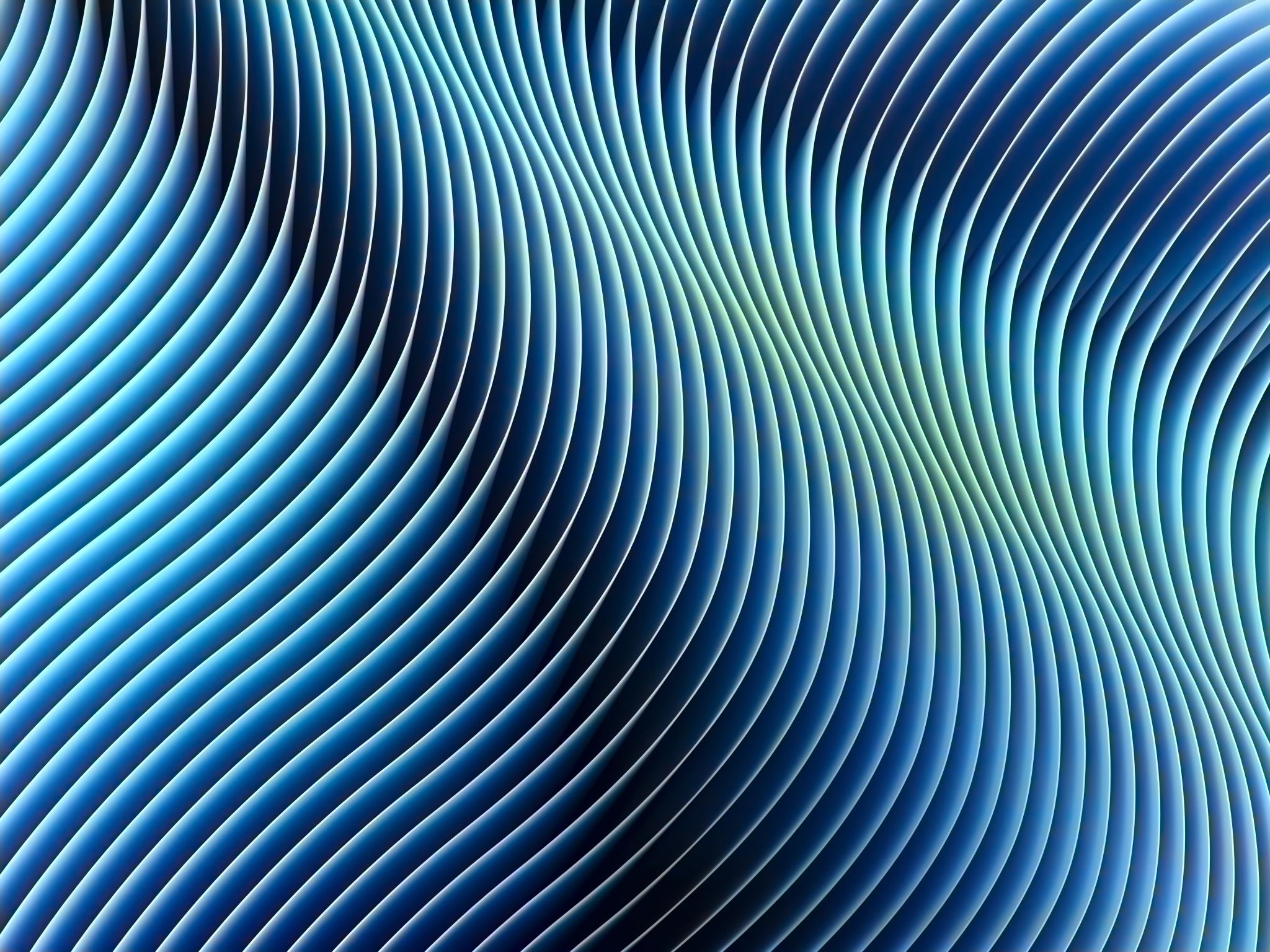 Mentoring and Recidivism
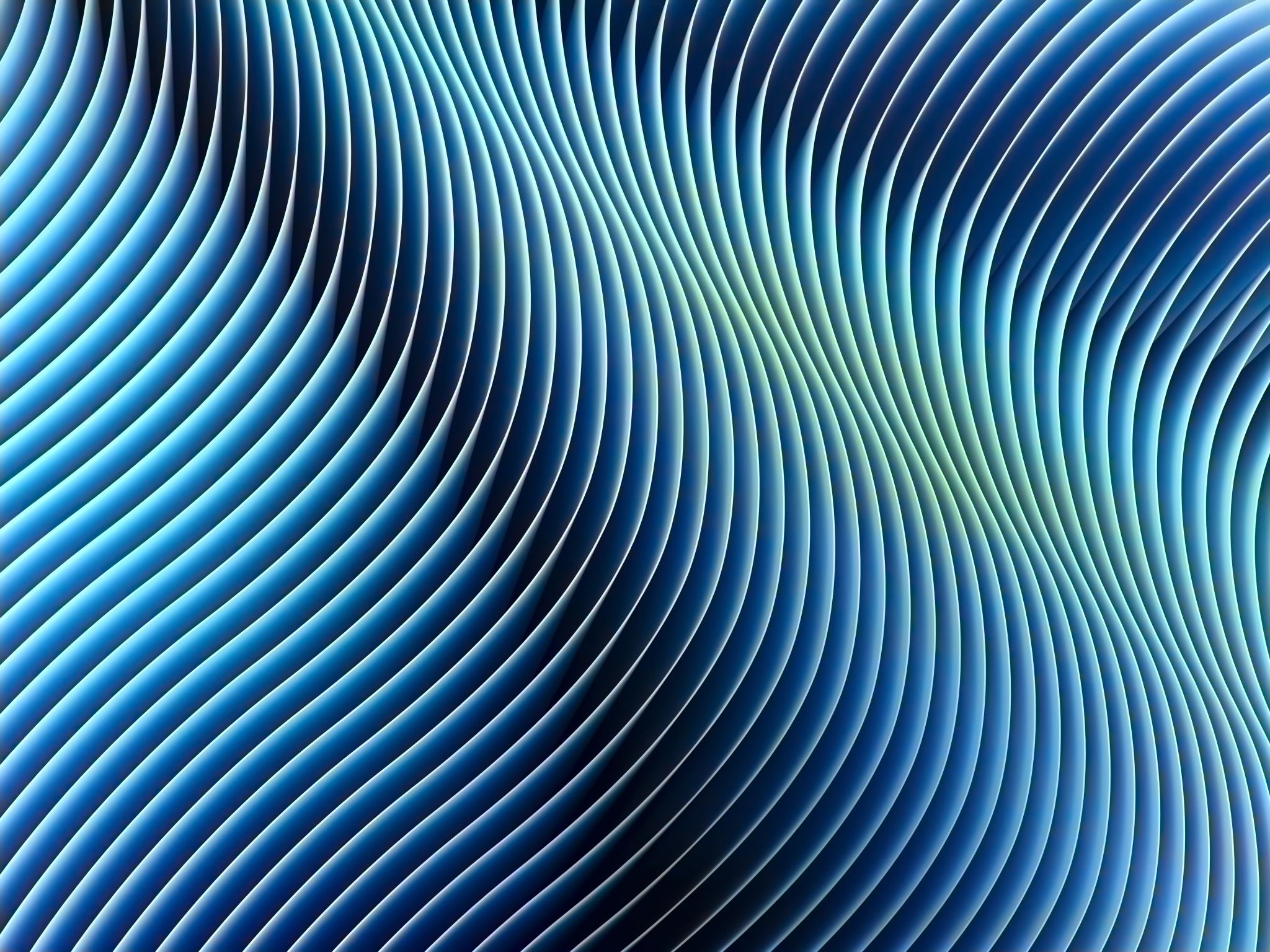 Implementing a Mentoring Program
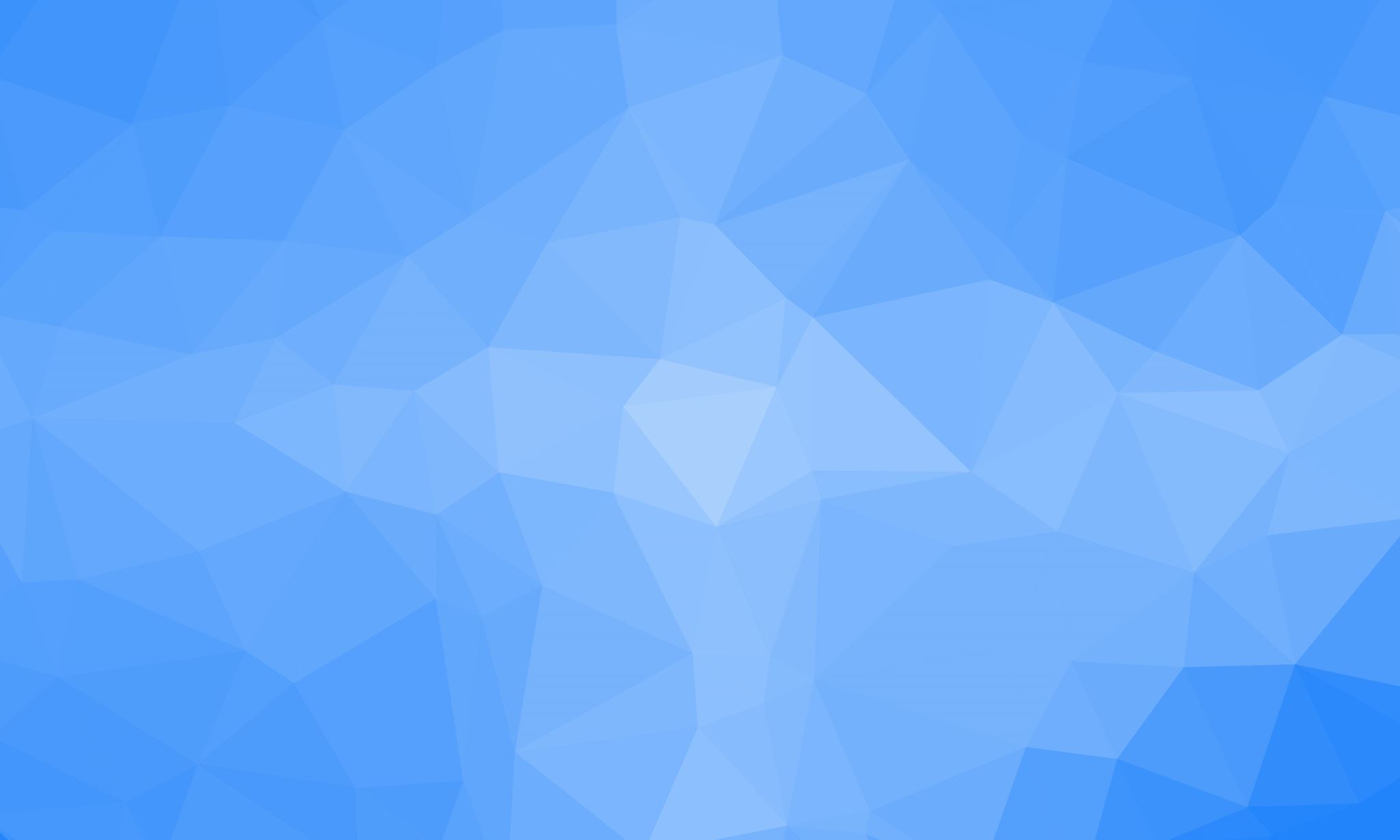 Overcoming Common Challenges
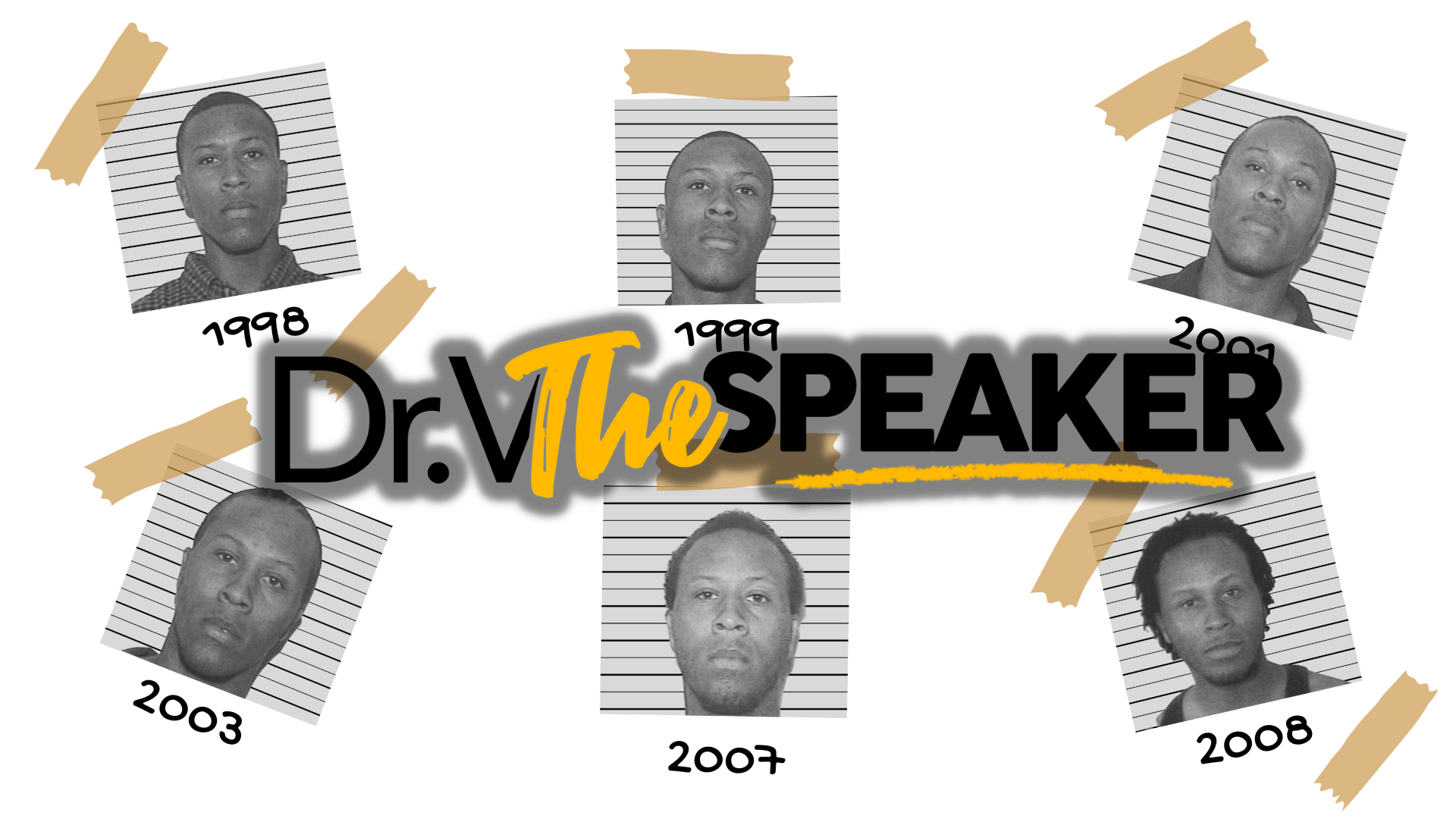 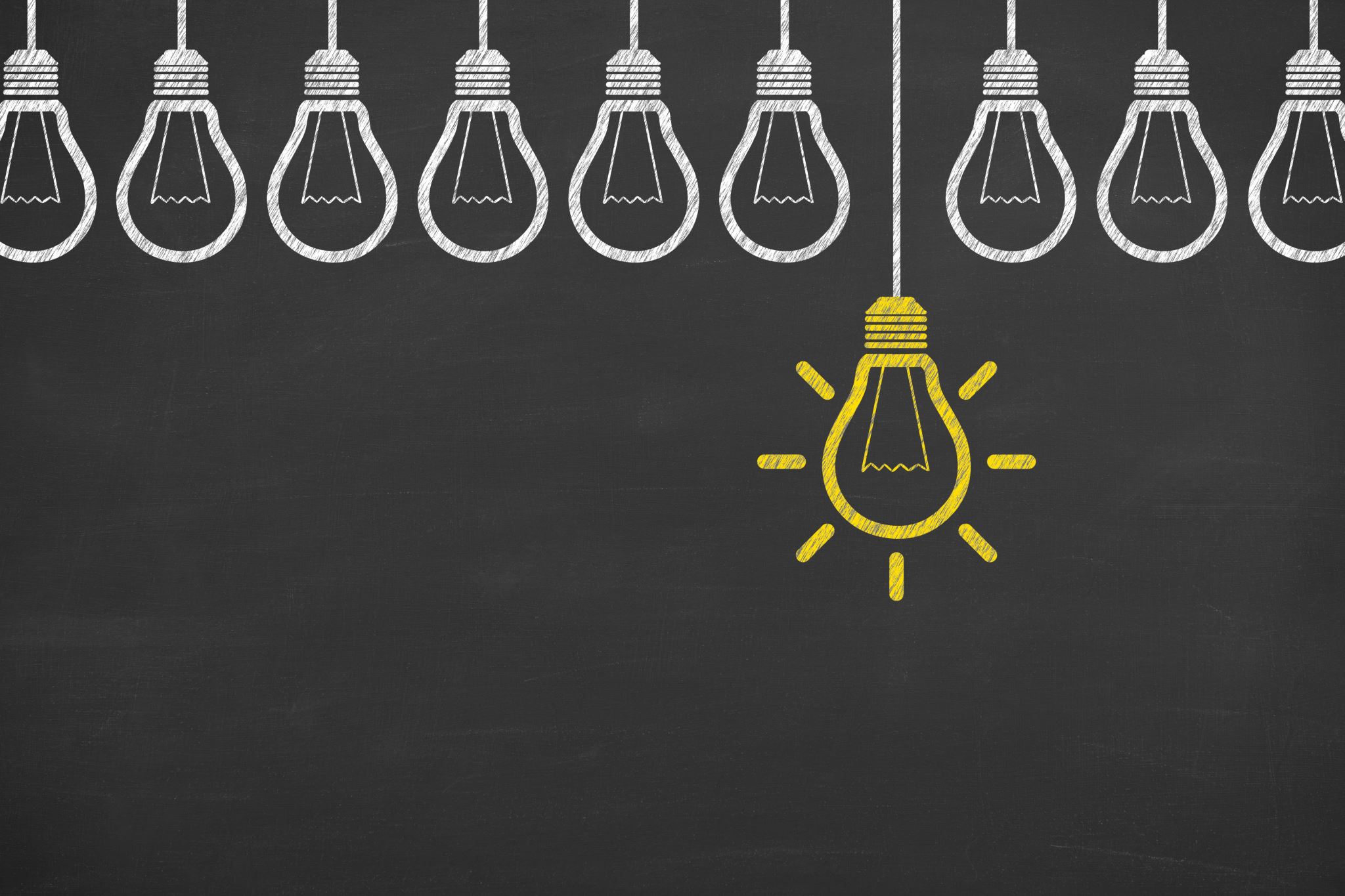 Conclusion
What is a mentorship
Benefits of mentorships
Effective mentoring techniques
Building strong mentorships
Active listening and effective communication
Evaluating mentoring skills and practices
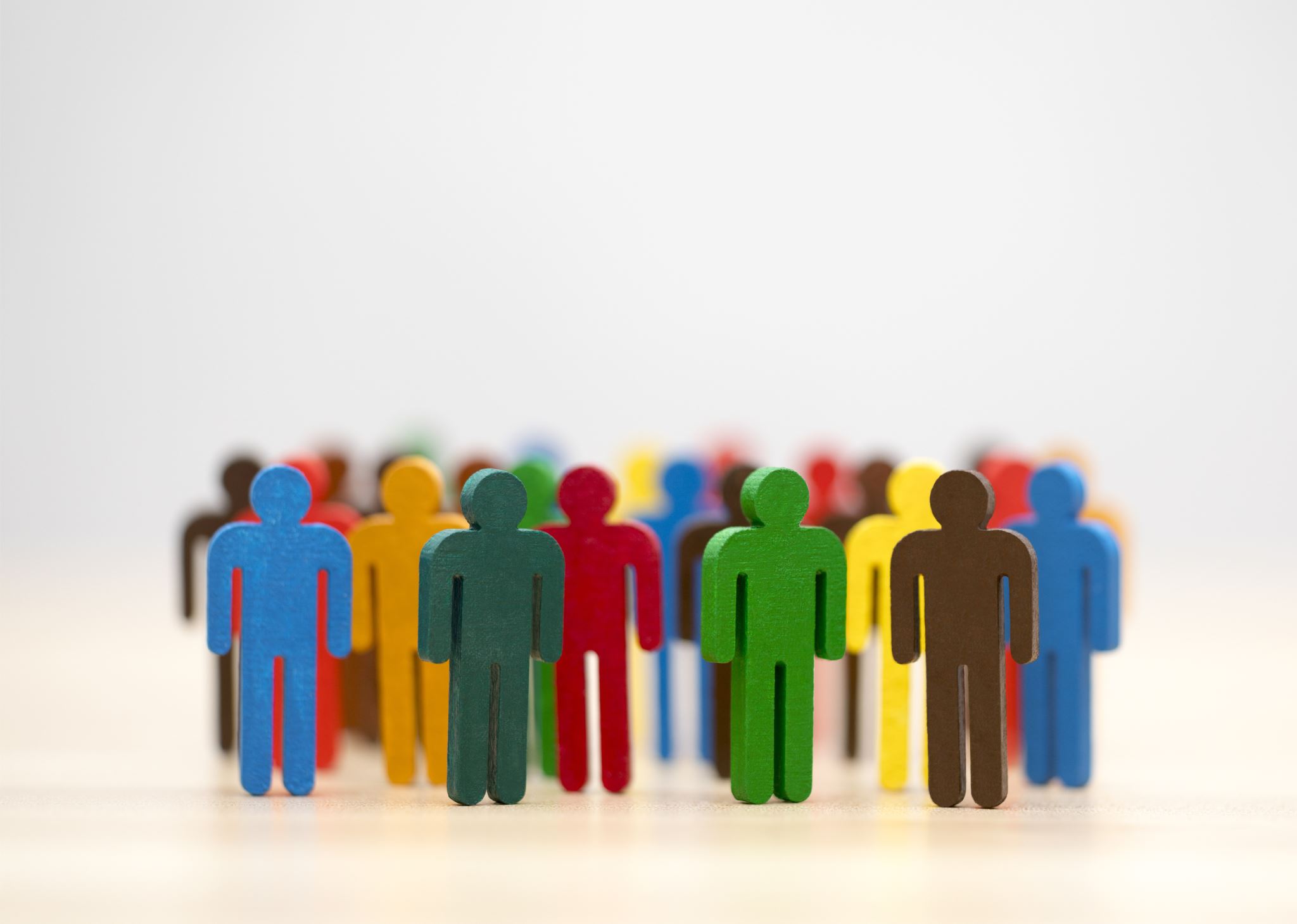 Question and Answer
WORKSHOP EVALUATION
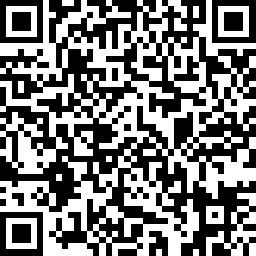 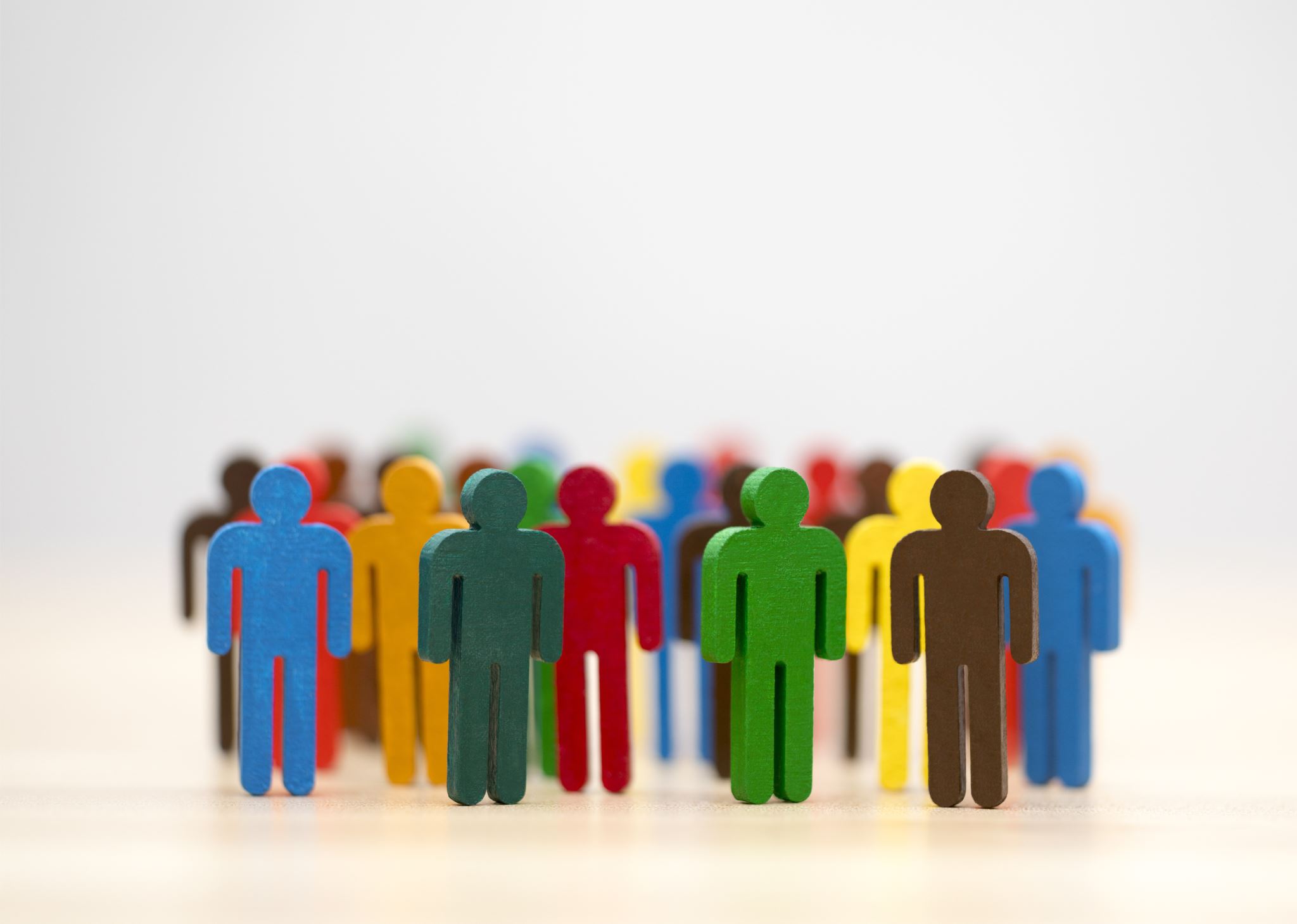 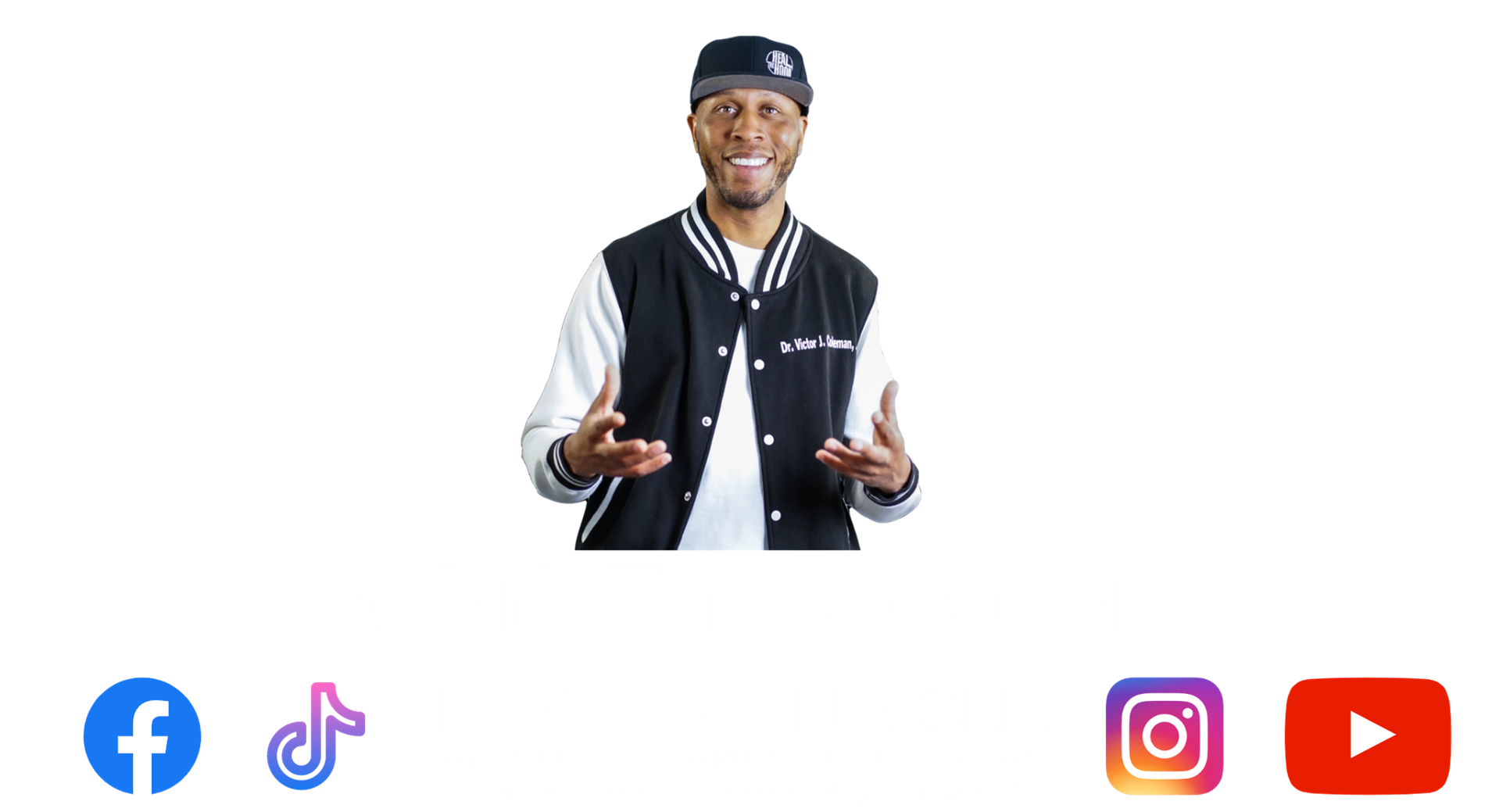